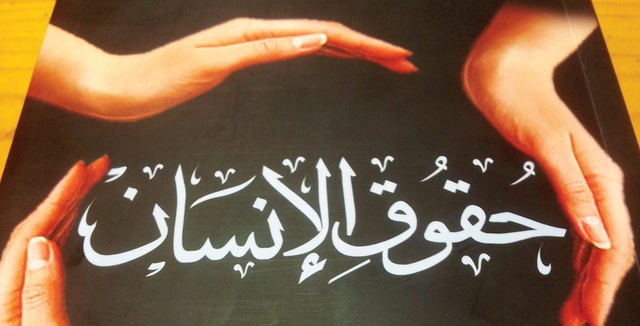 مراحل ظهور
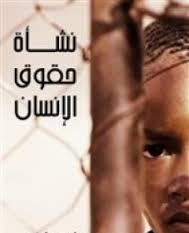 تمهيـــــد:

     لقد كانت حقوق الإنسان الشغل الشاغل ببَني البشرية قاطبة منذ قديم العصور إلى يومنا هذا، في ظل ما نعيشه من تناقضات وقضايا كثيرة أثقلت كاهل البشرية والإنسانية، والبحث في دائرة حقوق الإنسان هو من المستلزمات الضرورية والأساسية لوجود الإنسان.
ولقد عرف الإنسان عبر دورة حياته الاجتماعية والفكرية عديد المفاهيم، كانت لها الأثر الواسع بحياته كفاعل وإنسان، وجوهرها من مثل: العدل والعدالة- الظلم والمساواة-الحرية.
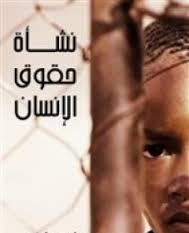 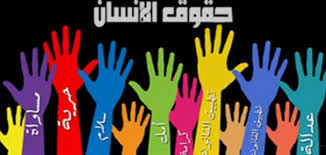 -إنّ من أبرز مراحل ظهور حقوق الإنسان نهاية القرون الوسطى وبداية عصر النهضة في أوربا، حيث انتشرت أفكار الفلاسفة المنادين بالحرية والمنددين بالاستبداد والتسلط أمثال الفقيه غروسيوس، جون لوك ومونتيسكيو.
كما كان للحضارة العربية الإسلامية دور كبير في تطوير قواعد القانون الدولي لحقوق الإنسان، وإن كان المقام هنا لا يتسع لاستعراض موقف الشريعة الإسلامية فيما يتعلق بحقوق الإنسان استعراضا تفصيليا وشاملا، لكننا سنكتفي بذكر حقوق الإنسان في الديانات السماوية بصفة عامة، ويبقى مجال البحث مفتوح لكم طلبتي الأحبة.
-لم يستخدم أناس القرن 18 تعبير ”حقوق الإنسان“، ومتى استخدموه كانوا يقصدون به عادة شيئا مختلفا عما نقصده اليوم.
-قبل عام 1789 غالبا ما تحدث ”جيفرسون“ عن الحقوق الطبيعية، لم يبدأ في استخدام مصطلح ”حقوق الفرد“ إلاّ بعد عام 1789، وعندما استخدم مصطلح ”حقوق الإنسان“ كان يعني شيئا ذا طابع أكثر سلبية، وأدنى من الناحية السياسية من الحقوق الطبيعية أو حقوق الفرد.
-في عام 1706 استخدم المصطلح للإشارة إلى شرور تجارة الرقيق.
-إبان القرن 18، تبيّن أن مصطلحات مثل: *حقوق الإنسان*، *حقوق البشرية*،و*حقوق الإنسانية*، في كل من اللّغتين الانجليزية والفرنسية مصطلحات هامة للغاية، لا تَمُتُ بصلة مباشرة إلى الاستخدام السياسي، فكانت تشير إلى ما يميز ما هو بشرى عما هو إلهي من ناحية، وعما هو حيواني من ناحية أخرى، وليس إلى الحقوق المتعلقة بالسياسة مثل:
حرية العبير، أو حق المشاركة في الحياة السياسية.
-ظهر مصطلح ”حق الإنسان“ للمرة الأولى في اللغة الفرنسية عام 1763، بمعنى مماثل للحق الطبيعي، لكن لم يتسع استعماله، مع أنّ فولتير استخدمه في رسالة التسامح.
-طيلة ق18 ابتكر الفرنسيون تعبيرا جديد في ستينيات ق18 هو ”حقوق الفرد“.
-شاع استخدام مصطلح ”حقوق الفرد“ في فرنسا بعد ظهوره في كتاب *جان جاك روسو*:“العقد الاجتماعي“1762، بحلول عام 1763 أصبح هذا المصطلح شائعا.
-الثورة الأمريكية حفزّت الماركيز ”دي كوندرسيه“ بطل عصر التنوير الفرنسي، ليقوم بالمحاولة الأّولى لتعريف ”حقوق الفرد“ التي اشتملت في رأيه على:
أمن الفرد، أمن الممتلكات، العدالة النزيهة المحايدة، الحق في المساهمة في صياغة القوانين.
-عندما ظهرت لغة حقوق الإنسان في النصف الثاني من ق 18، لم يكن هناك في بادئ الأمر تعريف واضح.